Figure 5. Neural activity consistent with fMRI results. For each of the three measures of neuronal activity ...
Cereb Cortex, Volume 14, Issue 8, August 2004, Pages 881–891, https://doi.org/10.1093/cercor/bhh047
The content of this slide may be subject to copyright: please see the slide notes for details.
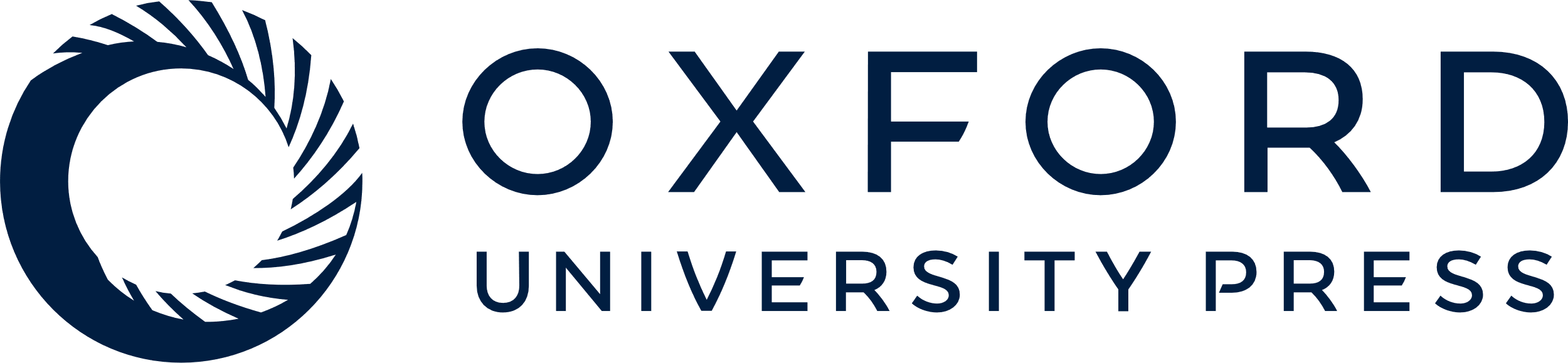 [Speaker Notes: Figure 5. Neural activity consistent with fMRI results. For each of the three measures of neuronal activity recorded in the physiology experiments the figure shows the percentage of recording sites at which the activity for the different stimuli obeys the relations that were obtained from the BOLD responses: (A) sine-wave gratings > natural movies; (B) sine-wave gratings > pixel noise; (C) pixel noise > natural movies; (D) relative activity for the different natural movies. The data include 167 LFP recording sites (five animals), 42 analog-Mua sites (five animals) and 33 multi-unit sites (three animals).


Unless provided in the caption above, the following copyright applies to the content of this slide:]